Portfólio de projetos de tic
Resumo executivo
ABRIL/2013
GOVERNANÇA
GESTÃO DO CONHECIMENTO
SISTEMAS JUDICIAIS
SISTEMAS ADMINISTRATIVOS
ESTRUTURA  DE  TIC
Sistemas Judiciais
Gestão do Conhecimento
A Definir15%Digitalização das Fichas Funcionais
A Definir0%Jurisprudência
ABR/1371%PJe – Migração Versão Descanso
ABR/1399%Mandados & Alvarás Digitais
Suspenso25%PJe – Colégio Recursal
Suspenso50%PJe – Juizados 
Cíveis RMR
ABR/1395%Sistema Gravação de Audiência
Suspenso95%Execução Fiscal Eletrônica
FEV/1395%Arquivo 
Geral
MAI/1375%Portal de Internet
ABR/1390%VEPA – Pena Alternativa
SET/1335%Controle de Paradigmas Recursais
JUN/1369%Painel de Chamadas de Audiência
A Definir10%Vitaliciamento
2ª Fase
AGO/1360%Implantação da Plataforma do EAD
Estrutura de TIC
A Definir 10%Certificado Digital para uso de Sistemas
A Definir3%Gestão de Pagamento de
Precatório
A Definir0%Custas Judiciais
A Definir0%Tabelas Unificadas 2º Grau
MAR/13 
85%Consulta Processual            1º Grau
JUL/1375%Implantação do Service Manager
MAI/1390%Implantação do Operation Manager
MAI/1350%Uso Doméstico do Office
MAR/149%Redundância de Instalações Físicas
JUL/1350%Aquisição de Scanners
A Definir2%Gestão da Execução Penal
Suspenso0%PJe – Corregedoria 2ª Fase
FEV/1410%Aquisição de Micros
NOV/1349%Configuration Manager
A Definir3%TJPE Otimizado
A Definir0%Padronização das Estações de Trabalho
JUN/130%Migração Sybase
Governança
Sistemas Administrativos
A Definir75%Painel de Indicadores 
1º Grau (BI)
A Definir33%Gestão de Riscos
A Definir25%Sistema de Diárias
A Definir0%Implantação da Norma de Certificados Digitais
Linha do Tempo – Conclusão de Projetos
Pje – Corregedoria – Magistrados
BNMP
Processos Apensados (Barramentos)
 Modernização da Infraestrutura da Rede da Capital – Wireless 1ª Fase
 Acompanhamento de Obras
 Política de Segurança da Informação
 1a. Campanha de Sensibilização de SI
 (Microsoft) EPM - Enterprise Project Management
CONCLUÍDOS
CONCLUÍDOS
CONCLUÍDOS
Janeiro
Fevereiro
Abril
Maio
Junho
Março
Certificados Digitais para uso de Sistemas
Painel de Chamadas de Audiência
Migração do Sybase
CONCLUSÃO PREVISTA
CONCLUSÃO PREVISTA
CONCLUSÃO PREVISTA
(Microsoft) Office Doméstico
Painel de Indicadores - 1o. Grau
 Sistema de Gravação de Audiências
VEPA 
Mandados e Alvarás Digitais
(Microsoft) Implantação do Operation Manager
Arquivo Geral
Consulta Processual 1º Grau
Pje - Migração Descanso
Portal da Internet
1
R
2
3
Projetos
Indicadores de Projetos (%)
Projetos Concluídos
Em Execução
12
50%
Atrasados
Monitorados PMO
Não Iniciados
Suspensos
Concluídos Mês
Propostas
Rejeitados
Ocupação Recursos
14
04
00
02
50%
100%
N/D
N/D
No Prazo
Evolução – Projetos
Evolução – Indicadores
1
R
2
3
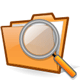 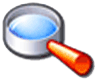 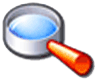 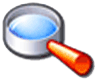 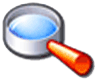 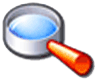 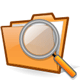 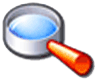 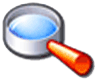 Informações
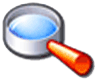 1
R
2
3
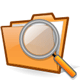 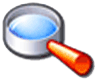 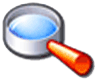 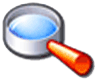 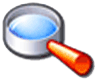 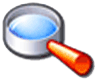 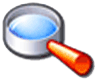 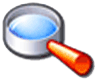 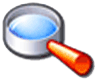 Informações
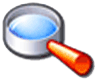 1
R
2
3
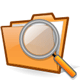 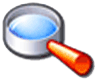 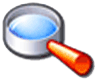 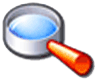 Informações
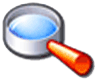 1
R
Projetos
Indicadores de Projetos (%)
Projetos Concluídos
Em Execução
01
100%
Atrasados
Monitorados PMO
Não Iniciados
Suspensos
Concluídos Mês
Propostas
Rejeitados
Ocupação Recursos
11
00
00
00
0%
100%
N/D
N/D
No Prazo
Evolução – Projetos
Evolução – Indicadores
1
R
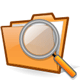 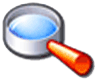 Informações
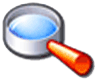 1
R
Projetos
Indicadores de Projetos (%)
Projetos Concluídos
Em Execução
05
66%
Atrasados
Monitorados PMO
Não Iniciados
Suspensos
Concluídos Mês
Propostas
Rejeitados
Ocupação Recursos
06
01
00
00
34%
100%
N/D
N/D
No Prazo
Evolução – Projetos
Evolução – Indicadores
1
R
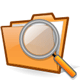 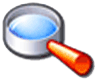 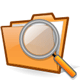 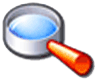 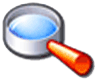 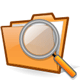 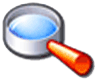 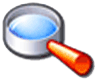 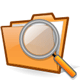 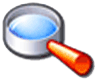 Informações
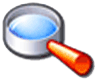 1
R
2
Projetos
Indicadores de Projetos (%)
Projetos Concluídos
Em Execução
11
18%
Atrasados
Monitorados PMO
Não Iniciados
Suspensos
Concluídos Mês
Propostas
Rejeitados
Ocupação Recursos
01
00
02
00
82%
100%
N/D
N/D
No Prazo
Evolução – Projetos
Evolução – Indicadores
1
R
2
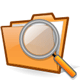 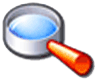 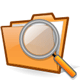 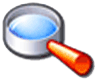 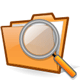 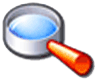 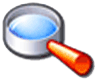 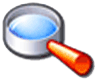 Informações
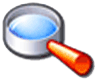 1
R
2
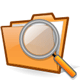 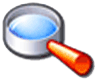 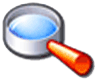 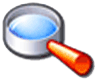 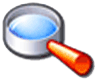 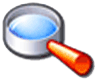 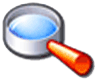 Informações
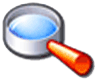 1
R
Projetos
Indicadores de Projetos (%)
Projetos Concluídos
Em Execução
03
50%
Atrasados
Monitorados PMO
Não Iniciados
Suspensos
Concluídos Mês
Propostas
Rejeitados
Ocupação Recursos
05
01
03
00
50%
100%
N/D
N/D
No Prazo
Evolução – Projetos
Evolução – Indicadores
1
R
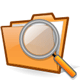 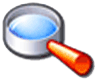 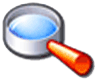 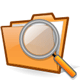 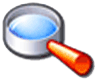 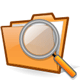 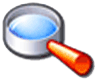 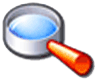 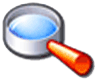 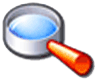 Informações
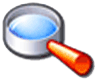 Projeto: Pje - Juizados Cíveis da RMR
Descrição do Projeto
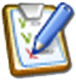 Expansão do PJe nos Juizados Especiais Cíveis da Região Metropolitana.
Gerente do Projeto
Gestor do Negócio
NGPM
Dr. Humberto Inojosa
Gestor do Negócio
Gestor do Negócio
Data de Conclusão
Status do Projeto
Progresso Atual
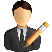 A definir
50%
O Projeto encontra-se suspenso devido a problemas de desempenho na versão atual em desenvolvimento.
Progressão
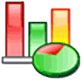 Pontos de Atenção
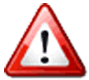 Problemas em atrasos das emissões de certificados digitais dos usuários do sistema para os treinamentos.
Este projeto será retomado após implantação do projeto “Migração Versão Descanso” prevista para Abril de 2013.
Principais Fases do Projeto
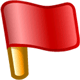 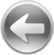 Projeto: PJe - corregedoria – 2ª fase
Descrição do Projeto
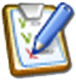 Implantação das classes administrativas e disciplinares em face de servidor e implantação para Processos Administrativos Disciplinares (PADs)  na Corte Especial.
Gerente do Projeto
Gestor do Negócio
Gustavo Nunes
Dra. Mariana Vargas
Gestor do Negócio
Gestor do Negócio
Data de Conclusão
Status do Projeto
Progresso Atual
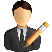 N/D
0%
Aguardando conclusão do projeto PJe – Migração Descanso
Progressão
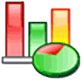 Pontos de Atenção
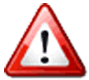 As fases de elaboração de fluxos só deverá ser iniciada após a conclusão do projeto Pje – Migração Descanso. 
- Os treinamentos PADs em face de magistrado, que fazia parte do escopo inicial deste projeto, foi realizado de forma independente, fora deste projeto. Motivo pelo qual este mês em março estava 6% e atualmente está considerado como 0%.
Principais Fases do Projeto
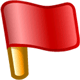 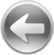 Projeto: Juizados Criminais
Descrição do Projeto
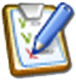 Implantação do Processo Judicial Eletrônico nos juizados especiais criminais da capital.
Gerente do Projeto
Gestor do Negócio
NGPM
Dr. Humberto Inojosa
Gestor do Negócio
Gestor do Negócio
Data de Conclusão
Status do Projeto
Progresso Atual
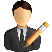 Cancelado
50%
O projeto estava suspenso devido à instabilidade da versão dos juizados criminais.

Em Fevereiro/2013, o projeto foi CANCELADO, pois, nessa gestão não há possibilidade de retomada, considerando que a versão do PJe não está sendo desenvolvida ainda para a parte criminal.
Progressão
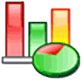 Cancelado
Pontos de Atenção
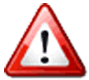 Principais Fases do Projeto
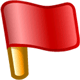 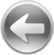 Projeto: Pje - Colégio Recursal
Descrição do Projeto
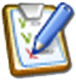 Implantação do Processo Eletrônico Judicial no Colégio Recursal dos Juizados Especiais.
Gerente do Projeto
Gestor do Negócio
NGPM
Dr. Humberto Inojosa
Gestor do Negócio
Gestor do Negócio
Data de Conclusão
Status do Projeto
Progresso Atual
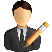 A definir
25%
O Projeto encontra-se suspenso devido a instabilidade da versão do Pje para o segundo grau.
Progressão
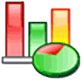 Pontos de Atenção
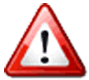 O cronograma não vai ser cumprido e não temos como estimar novo cronograma até o lançamento da versão com integração do PJe entre o 1º e 2º graus.
Este projeto será retomado após implantação do projeto “Migração Versão Descanso” prevista para Abril de 2013.
Principais Fases do Projeto
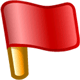 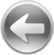 Projeto: Pje – Migração Versão descanso
Descrição do Projeto
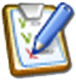 Implantar nos Juizados Especiais Cíveis a versão “Descanso” do PJe – Processo Judicial Eletrônico.
Gerente do Projeto
Gestor do Negócio
João Tiago
José Alberto Freitas
Gestor do Negócio
Gestor do Negócio
Data de Conclusão
Status do Projeto
Progresso Atual
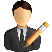 Abril de 2013
71%
Foram criados os ambientes operacionais (Sistemas Operacionais e Servidores de Aplicação)
Estão sendo realizados  testes das funcionalidades do sistema
.
Progressão
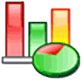 Pontos de Atenção
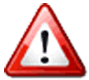 A rotatividade da equipe  CNJ pode vir a prejudicar o andamento do projeto.
Verificação de tempo dos procedimentos para planejamento da implantação.
Alta dependência do Dr. Paulo Cristovão
Principais Fases do Projeto
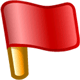 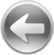 Projeto: Sistema de Gravação de Audiências
Descrição do Projeto
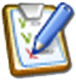 O objetivo principal deste projeto é definição e construção de um sistema informatizado para gravação de audiências, em áudio e vídeo, integrado ao sistema de processo eletrônico do CNJ – PJe.
Gerente do Projeto
Gestor do Negócio
Simone Antunes
Dr. Emiliano Zapata / Dr. José Alberto
Gestor do Negócio
Gestor do Negócio
Data de Conclusão
Status do Projeto
Progresso Atual
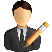 Abril de 2013
95%
O piloto será implantado em 22/04 na 1ª vara cível..
Progressão
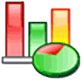 Pontos de Atenção
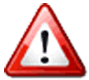 Deverão ser previstos projetos para futuras implantações (este projeto contempla apenas a implantação do piloto)
Instalador não concluído.
Muitos pontos de sugestão levantados pelos juízes e alguns pelos usuários da vara, foram anotados, porém não estarão presentes na implantação piloto.
Principais Fases do Projeto
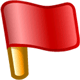 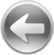 Projeto: Controle de Frequência de Cumpridor de Pena Alternativa  (VEPA)
Descrição do Projeto
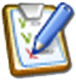 Implementar o controle de comparecimento de cumpridor de pena alternativa através de equipamento de identificação pessoal  baseado em requisitos definidos pelo setor psicossocial da VEPA.
Gerente do Projeto
Gestor do Negócio
Leonardo Santana
Dr. Flávio Fontes
Gestor do Negócio
Gestor do Negócio
Data de Conclusão
Status do Projeto
Progresso Atual
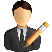 Abril de 2013
90%
Foi finalizada a implementação e homologação do sistema.

Compra de equipamento de identificação pessoal para homologação da solução.
Progressão
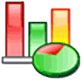 Pontos de Atenção
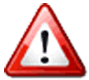 Houve mudança no escopo e a funcionalidade de identificação por leitor biométrico não será implementado nessa primeira versão, devendo a mesa ficar uma atualização posterior. A diminuição do escopo foi aprovada pelo gestor.
.Será implementada uma 2ª fase para disponibilizar o sistema através de leitor biométrico.
Principais Fases do Projeto
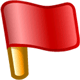 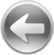 Projeto: Banco Nacional de Mandados de Prisão
Descrição do Projeto
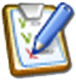 Este projeto tem por objetivo dar cumprimento à Resolução nº 137, de 13 de julho de 2011, do Conselho Nacional de Justiça, que regulamenta o Banco de Dados de Mandados de Prisão, disponibilizando no JudWin 1º Grau novas funcionalidades para a expedição dos mandados de prisão criminal e realizando o envio dos mesmos ao CNJ.
Gerente do Projeto
Gestor do Negócio
Iveruska Jatobá
Des. Mauro Alencar
Gestor do Negócio
Gestor do Negócio
Data de Conclusão
Status do Projeto
Progresso Atual
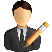 Janeiro de 2013
100%
Projeto Concluído.
Progressão
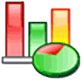 Concluído
Pontos de Atenção
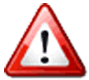 Não há.
Principais Fases do Projeto
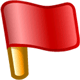 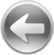 Projeto: Execução Fiscal Eletrônica
Descrição do Projeto
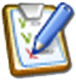 Desenvolvimento de sistema que permita a integração fiscal com as Procuradorias Municipais e Estadual.
Gerente do Projeto
Gestor do Negócio
A definir
A definir
Gestor do Negócio
Gestor do Negócio
Data de Conclusão
Status do Projeto
Progresso Atual
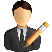 A definir
95%
O projeto encontra-se suspenso.

Temos a possibilidade de integrar com a PGE, porém, iremos levar ao Comitê do PJe para definir se iremos retomar esse projeto ou investir já no PJe.
Progressão
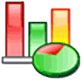 Pontos de Atenção
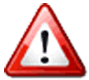 O sistema desenvolvido pelo TJPE foi finalizado, porém as Procuradorias do Estado, de Jaboatão e Recife ainda não desenvolveram seus sistemas para integrarem-se ao do TJPE.
Principais Fases do Projeto
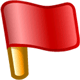 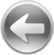 Projeto: Painel de Chamadas de Audiências
Descrição do Projeto
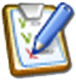 O projeto em questão visa informar o agendamento das audiências para a população, em painéis eletrônicos distribuídos na área do Fórum da Capital.
Gerente do Projeto
Gestor do Negócio
Jossenilson
Dr. João Alberto
Gestor do Negócio
Gestor do Negócio
Data de Conclusão
Status do Projeto
Progresso Atual
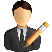 O sistema foi desenvolvido e está sendo testado pela fábrica externa, que deverá entregar o sistema para homologação da Setic em Abr/13.
O pregão para aquisição dos suportes para TV foi realizado em fevereiro e foram recebidas amostras do vencedor para homologação do produto. 
Foi concluída a homologação das amostras (TV e Suporte) e enviado o parecer (01.04.2013) à NGA para dar continuidade ao processo de aquisição.
Junho de 2013
69%
Progressão
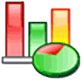 Pontos de Atenção
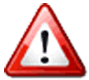 Aguardando os resposta da Arquiteta da DEA sobre o problema de colisão entre os transeuntes e as TVs.  
Aguardando o projeto elétrico corrigido, o qual deverá ser enviado pelo Eng. Elétrico da DEA
Foi solicitado a DEA (05.04.2013) solução para o problema de colisão entre os transeuntes as 03 TVs do Térreo.
Principais Fases do Projeto
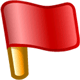 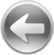 Projeto: Vitaliciamento – 2ª fase
Descrição do Projeto
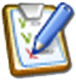 Este projeto tem por objetivo atender a uma solicitação do Núcleo de Vitaliciamento, da Corregedoria Geral de Justiça, para que as avaliações dos Juízes vitaliciandos possam ser realizadas com mais eficiência pelos Juízes avaliadores. Na 1ª Etapa a aplicação permitirá o cadastro e a consulta das avaliações de Atividade Judicante e de Fatos Observados. Na 2ª Etapa será feita a Integração com o Judwin 1º grau.
Gerente do Projeto
Gestor do Negócio
Hadautho Barros
Dra. Mariana Vargas
Gestor do Negócio
Gestor do Negócio
Data de Conclusão
Progresso Atual
Status do Projeto
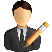 A definir
10%
1ª Etapa: Concluída (Out/12)
2ª Etapa: (Integração com o JudWin 1º Grau):  Requisitos definidos (observar Pontos de Atenção) e encaminhados para fábrica para estimativa  de esforço e prazo.
Progressão
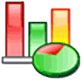 Pontos de Atenção
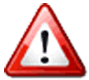 Dúvidas por parte do cliente sobre o que deve ser feito pelo sistema e algumas dúvidas sobre como será feito. Uma apresentação da documentação será marcada para apresentação dos requisitos assim que Rita retornar de férias.
Novos pedidos por parte do gestor como: divisão das sentenças por competência e complexidade.
Sobrecarga no recurso MPS devido principalmente às procedures dos relatórios das Metas
Concorrência do projeto Consulta Processual sobre os recursos(MPS e principalmente o gerente)
Principais Fases do Projeto
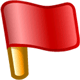 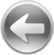 Projeto: gestão de pagamento de precatórios
Descrição do Projeto
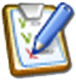 Integração de sistema cedido através de convênio pelo TJ-SC que gerencia e efetiva o pagamento de precatórios com o sistema de gerenciamento processual Judwin 1º Grau.
Gerente do Projeto
Gestor do Negócio
Leonardo Santana
Carlos Moraes
Gestor do Negócio
Gestor do Negócio
Data de Conclusão
Status do Projeto
Progresso Atual
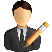 A definir
3%
O TJPE recebeu o código fonte do TJSC e deu início aos estudos da solução.
Foram criados os ambientes de desenvolvimento, homologação e produção.
Foi iniciado o projeto com a criação do Termo de Abertura (ainda é preciso formalizar o início do projeto)
Progressão
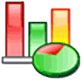 Pontos de Atenção
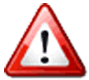 A falta de documentação formal do sistema demanda um estudo maior por parte dos analistas de negócio e de projeto.

Ainda está pendente a aprovação do Termo de Abertura do projeto.
Principais Fases do Projeto
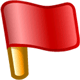 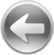 Projeto: gestão dA EXECUÇÃO PENAL
Descrição do Projeto
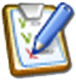 Implantação de sistema cedido pelo CNJ/TJPB, para gerenciamento das informações da Execução Penal no TJPE.
Gerente do Projeto
Gestor do Negócio
A definir
A definir
Gestor do Negócio
Gestor do Negócio
Data de Conclusão
Status do Projeto
Progresso Atual
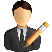 A definir
2%
-No período de Ago/12 a Jan/13, a Setic entrou em contato com o CNJ e TJPB e tomou as providências necessárias para a solicitação formal da cessão do sistema para o TJPE;
-O TJPE, através da Setic, aguarda as orientações do Departamento de Tecnologia da Informação – DTI/CNJ (Sr. Daniel Castro) que deverá tomar todas as medidas necessárias, junto ao TJPB, para concretização da cessão do sistema.
Progressão
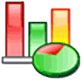 Pontos de Atenção
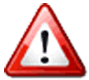 Recebemos o código-fonte, porém, foi informado que há uma versão em desenvolvimento que corrige alguns erros e apresenta novas funcionalidades, com previsão para liberação em maio. Assim que for possível, iremos baixar a versão, porém, ficou combinado com o TJPB que iremos trabalhar em cima dessa nova versão a ser lançada em maio.
Principais Fases do Projeto
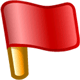 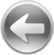 ProjeTo: CERTIFICADOS DIGITAIS PARA USO DE SISTEMAS (infojud, RENAJUD...)
Descrição do Projeto
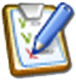 Promover treinamento e aquisição de certificados digitais para todos os magistrados de Pernambuco que viabilizem o acesso ao Sistemas como  Infojud, Renajud, dentre outros.
Gerente do Projeto
Gestor do Negócio
Juliano de Assis
Humberto Inojosa
Gestor do Negócio
Gestor do Negócio
Data de Conclusão
Status do Projeto
Progresso Atual
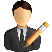 A definir
10%
Foi realizada reunião com o Gestor do  Negócio para definição da estratégia do projeto e envolvidos no projeto;
Foram realizadas reuniões administrativas com a certsign para entendimento do escopo do contrato, viabilidade de renovação dos certificados via sistema e capacidade de emissão de certificados;
Está sendo reformulada a cartilha de certificados digitais.
A corregedoria está em fase de testes com o sistema Penhora on line
Progressão
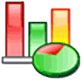 Pontos de Atenção
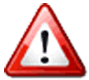 Este projeto uniu em um único projeto aqueles tratados inicialmente de forma separada: Infojud, Renajud, Penhora on line. O escopo foi aumentado para todos os magistrados.
Definição da data do evento, Testes e homologação;
Publicação de Normativo e Nota da Ascom.
Foram recebidos os tokens dos Cert.Digit pela Certisign , mas com atraso, o que trará impacto nos testes homologação.
Principais Fases do Projeto
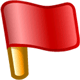 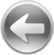 Projeto: CUSTAS JUDICIAIS
Descrição do Projeto
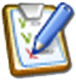 O projeto tem o objetivo de desenvolver o novo sistema para arrecadação das custas judiciais, que irá substituir o sistema GARP(Gerenciador de Arrecadação de Receita Própria). O sistema terá todas a funcionalidades do GARP e outras novas, para atender necessidades da Diretoria Financeira e da Diretoria do Fórum da Capital.
Gerente do Projeto
Gestor do Negócio
Arthur Cezar
João Batista
Gestor do Negócio
Gestor do Negócio
Data de Conclusão
Status do Projeto
Progresso Atual
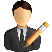 A definir
0%
Foi realizada reunião inicial com o Gestor em 11/04.
Será feito alinhamento com Joselma e Marta Agra para definir os requisitos.
Progressão
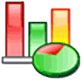 Pontos de Atenção
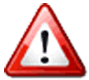 Principais Fases do Projeto
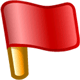 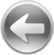 Projeto: Tabelas Processuais Unificadas (Movimentos 2 grau - CNJ)
Descrição do Projeto
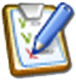 Implantação das tabelas processuais de Movimentos do CNJ no 2º grau.
Gerente do Projeto
Gestor do Negócio
Rafael Seabra
José Alberto
Gestor do Negócio
Gestor do Negócio
Data de Conclusão
Status do Projeto
Progresso Atual
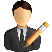 A definir
0%
-Foi realizada reunião inicial do projeto em 10/04 entre a Setic e o Gestor do Projeto;
-O gerente de projeto iniciará a documentação dos requisitos do projeto para iniciação.
Progressão
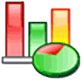 Pontos de Atenção
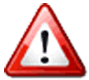 Principais Fases do Projeto
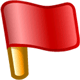 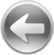 Projeto: Consulta Processual 1º Grau
Descrição do Projeto
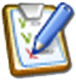 Desenvolvimento de solução para permitir que sistemas externos possam realizar consultas processuais “em massa”.
Gerente do Projeto
Gestor do Negócio
Hadautho Barros
Iveruska Jatobá
Gestor do Negócio
Gestor do Negócio
Data de Conclusão
Status do Projeto
Progresso Atual
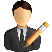 Março de 2013
85%
Implementação e integração concluídas com sucesso
Início da homologação com a ocorrência de diversos ajustes
Progressão
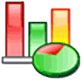 Pontos de Atenção
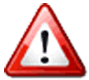 Concorrência de recursos da DIOP com o projeto de gravação de audiência
Principais Fases do Projeto
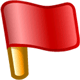 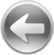 Projeto: Processos Apensados (Extinção de Barramentos)
Descrição do Projeto
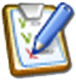 Eliminação da autuação de processos das seguintes classes TJPE: oposição, agravo regimental, arguição de inconstitucionalidade, uniformização de jurisprudência, embargos de declaração, embargos infringentes, exceções de impedimento e agravo.
Gerente do Projeto
Gestor do Negócio
Rafael Seabra
Dr. Carlos Moraes
Gestor do Negócio
Gestor do Negócio
Data de Conclusão
Status do Projeto
Progresso Atual
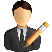 Janeiro de 2013
100%
Projeto Concluído.
Progressão
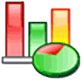 Concluído
Pontos de Atenção
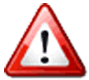 Não há.
Principais Fases do Projeto
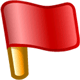 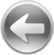 Projeto: Sessão de Julgamento Eletrônica
Descrição do Projeto
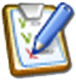 Acelerar o julgamento de processos na 2ª instância através de utilização do sistema Sessão de Julgamento Eletrônico capaz de fornecer meios para visualização de forma fácil e rápida de textos de relatórios, votos e acórdãos dos outros desembargadores durante as sessões de julgamento.
Gerente do Projeto
Gestor do Negócio
Rafael Seabra
Des. Paes Barreto
Gestor do Negócio
Gestor do Negócio
Data de Conclusão
Status do Projeto
Progresso Atual
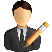 Julho de 2011
100%
O sistema já foi desenvolvido e implantado, mas o projeto ainda não foi finalizado formalmente.
Progressão
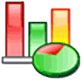 Pontos de Atenção
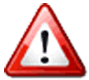 O sistema foi desenvolvido conforme as especificações iniciais e implantado nos gabinetes dos desembargadores. Atualmente o sistema não está sendo utilizado para realização das sessões de julgamento.
Principais Fases do Projeto
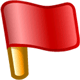 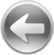 Projeto: controle de paradigmas recursais
Descrição do Projeto
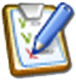 Controlar os recursos relacionados a processos de repercussão geral STF/STJ, para agilizar o julgamento dos processos pendentes no momento em que a repercussão geral for decidida.
Gerente do Projeto
Gestor do Negócio
Rafael Seabra
Andréa Neves
Gestor do Negócio
Gestor do Negócio
Data de Conclusão
Status do Projeto
Progresso Atual
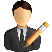 N/D
35%
Foi concluída a fase de Análise do projeto.
Será iniciada a implementação do sistema (aguardando estimativa de tempo para realização pela fábrica de software).
Progressão
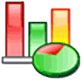 Pontos de Atenção
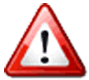 O  projeto sofreu alterações, como o melhor desenho das telas voltadas para web, além de correções nos casos de uso e modelo conceitual de dados.
A nova especificação foi apresentada e homologada pelo gestor do projeto, em reunião ocorrida em 04/04/2013.
Principais Fases do Projeto
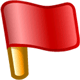 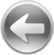 Projeto: Novo sistema de Diárias
Descrição do Projeto
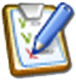 O novo sistema de diárias visa dar mais agilidade e controle na liberação dos recursos aos servidores do TJPE.
Gerente do Projeto
Gestor do Negócio
Rodrigo Medeiros
João Batista
Gestor do Negócio
Gestor do Negócio
Data de Conclusão
Status do Projeto
Progresso Atual
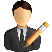 A definir
25%
Foi realizada a validação do protótipo e requisitos  com os envolvidos, Definição do sistema que será integrado com o diárias  e Especificação de Funcionalidades
Progressão
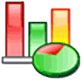 Pontos de Atenção
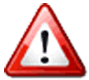 O gerente do projeto, está sendo compartilhado com as atividades da unidade (sistema SICASE) e as atividades do projeto. Ocasionando de forma recorrente a interrupção das atividades do projeto.
O gerente de projeto irá se afastar  no período de 08/04/2013 à 16/04/2013 para atuar como analista no projeto Arquivo Geral.
Principais Fases do Projeto
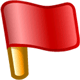 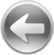 Projeto: Mandados e Alvarás Digitais
Descrição do Projeto
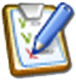 Sistema que garanta aos mandados e alvarás expedidos pelo TJPE autenticidade e integridade às informações.
Gerente do Projeto
Gestor do Negócio
Sócrates Gambarra
Dra. Mariana Vargas
Gestor do Negócio
Gestor do Negócio
Data de Conclusão
Status do Projeto
Progresso Atual
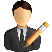 Abril de 2013
99%
Foi realizada correção na aplicação para a situação onde havia desistência da assinatura;
Foi realizada apresentação para Dra. Mariana e Iveruska.
Progressão
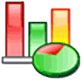 Pontos de Atenção
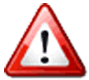 O sistema deverá ser alterado para que só o Juiz possa assinar o documento digital;
Foi redefinida a data de implantação para Abril/13
Principais Fases do Projeto
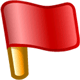 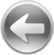 Projeto: Digitalização das Pastas Funcionais
Descrição do Projeto
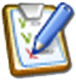 Implantação de uma metodologia de gestão de documentos digitais da Secretaria de Gestão de Pessoas e a digitalização do acervo de documentos existentes.
Gerente do Projeto
Gestor do Negócio
Sócrates Gambarra
Oscar Barros
Gestor do Negócio
Gestor do Negócio
Data de Conclusão
Status do Projeto
Progresso Atual
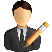 A definir
15%
O projeto está suspenso aguardando análise da alta gestão.
Progressão
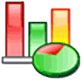 Pontos de Atenção
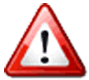 Um novo cronograma será elaborado.
Principais Fases do Projeto
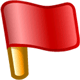 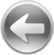 Projeto: Arquivo Geral
Descrição do Projeto
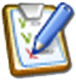 Desenvolvimento de sistema para o gerenciamento do Arquivo Geral.
Gerente do Projeto
Gestor do Negócio
Rafael D’Castro
Maria José
Gestor do Negócio
Gestor do Negócio
Data de Conclusão
Status do Projeto
Progresso Atual
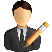 Fevereiro de 2013
95%
Foram realizados testes na aplicação;
Será realizada reunião com a Didoc para apresentação do sistema.
Progressão
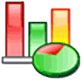 Pontos de Atenção
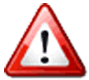 Durante a homologação do sistema foram identificados problemas na especificação do sistema. No momento está sendo realizado uma análise do impacto destas mudanças e estimar o esforço para atender esta demanda.
Ainda existem 39 casos para serem homologados.
Principais Fases do Projeto
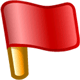 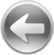 Projeto: Portal de Internet
Descrição do Projeto
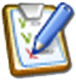 Este projeto tem o objetivo de substituir o atual portal do TJPE (www.tjpe.jus.br) por uma ferramenta mais moderna. Envolve renovação do layout gráfico e implantação de um sistema gerenciador de conteúdo.
Gerente do Projeto
Gestor do Negócio
Sócrates Gambarra
Zenaide Barbosa
Gestor do Negócio
Gestor do Negócio
Data de Conclusão
Status do Projeto
Progresso Atual
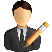 Maio de 2013
75%
Estão sendo realizadas atividades de migração de conteúdo
Progressão
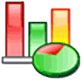 Pontos de Atenção
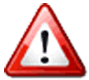 Necessidade de profissional da SEA – Configuração dos Servidores  de  homologação – Liferay (o contrato expirou e houve problemas na renovação do contrato0.
Está havendo problemas com espaço em disco;
Problemas técnicos impedirão a implantação no mês de abril. O projeto deve ser entregue no início de maio.
Principais Fases do Projeto
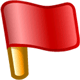 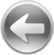 Projeto: JURISPRUDÊNCIA
Descrição do Projeto
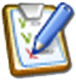 Este projeto tem por objetivo alterar a consulta de jurisprudência, atualmente em uso pelo TJPE, buscando a entrega de uma ferramenta mais ágil (melhor tempo de resposta às consultas), com mais opções de pesquisa e com interface mais limpa e amigável.
Gerente do Projeto
Gestor do Negócio
Alcione
Rogério (Didoc)
Gestor do Negócio
Gestor do Negócio
Data de Conclusão
Status do Projeto
Progresso Atual
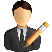 A definir
0%
Foi realizada reunião com o Gestor. 
A Reunião de Abertura do projeto foi realizada no dia 17/04.
Será iniciado o planejamento do projeto.
Progressão
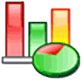 Pontos de Atenção
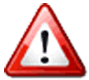 Principais Fases do Projeto
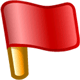 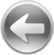 Projeto: Implantação da Plataforma do EAD (Moodle)
Descrição do Projeto
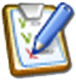 Criação de um ambiente de ensino a distância para utilização da secretaria de gestão de pessoas.
Gerente do Projeto
Gestor do Negócio
André Caetano
Luis Eduardo
Gestor do Negócio
Gestor do Negócio
Data de Conclusão
Status do Projeto
Progresso Atual
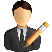 Agosto de 2013
60%
Estão sendo realizados treinamentos na plataforma Moodle com integrantes da SGP. 
Concluído a construção do curso de introdução ao EAD. 
Iniciado o processo de construção do curso de Autores e Tutores. 
Iniciado o processo de atualização do ambiente de homologação pela DIOP
Iniciado o processo de instalação do ambiente de produção.
Progressão
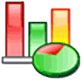 Pontos de Atenção
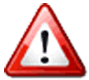 Não há.
Principais Fases do Projeto
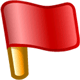 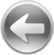 Projeto: Modernização da Rede da Capital (Wireless)
Descrição do Projeto
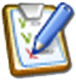 O objetivo deste projeto é a definição das especificações técnicas e de aquisição de uma estrutura de acesso à Internet por meio de redes sem fio (wireless) nos principais prédios do poder Judiciário de Pernambuco - Palácio de Justiça, Fórum Rodolpho Aureliano, Tomas de Aquino.
Gerente do Projeto
Gestor do Negócio
Marcos Gondim
Norma Lyra
Gestor do Negócio
Gestor do Negócio
Data de Conclusão
Status do Projeto
Progresso Atual
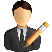 Fevereiro de 2013
100%
Projeto finalizado. O Termo de Referência foi concluído e foram iniciadas as atividades para realização da Aquisição (Licitação).
Progressão
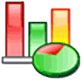 Concluído
Pontos de Atenção
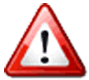 Este projeto demandará a realização de mais duas fases: 
Aquisição e Contratação
Implantação da modernização da rede
Principais Fases do Projeto
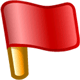 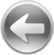 Projeto: AQUISIÇÃO DE MICROCOMPUTADORES
Descrição do Projeto
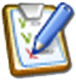 Este projeto tem como objetivo adquirir Microcomputadores para o TJPE.
Gerente do Projeto
Gestor do Negócio
Arthur Lins / Liana
Gestor do Negócio
Gestor do Negócio
Data de Conclusão
Status do Projeto
Progresso Atual
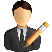 Fevereiro de 2014
10%
Aguardando cotação, TR pronta;
Progressão
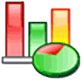 Pontos de Atenção
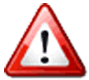 Principais Fases do Projeto
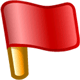 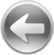 Projeto: AQUISIÇÃO DE MONITORES
Descrição do Projeto
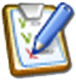 Este projeto tem como objetivo adquirir Monitores para o TJPE.
Gerente do Projeto
Gestor do Negócio
Arthur Lins / Liana
Gestor do Negócio
Gestor do Negócio
Data de Conclusão
Status do Projeto
Progresso Atual
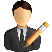 Julho de 2013
90%
Encaminhado o pedido de compra de aquisição de 500 unidades (ainda falta autorização, empenho, contrato).
Progressão
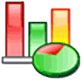 Pontos de Atenção
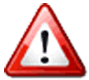 Principais Fases do Projeto
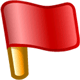 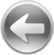 Projeto: AQUISIÇÃO DE SCANNERS
Descrição do Projeto
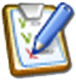 Este projeto tem como objetivo adquirir Scanners para o TJPE.
Gerente do Projeto
Gestor do Negócio
Arthur Lins / Liana
Gestor do Negócio
Gestor do Negócio
Data de Conclusão
Status do Projeto
Progresso Atual
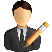 Julho de 2013
50%
Análise da 3ª amostra do pregão eletrônico (2 empresas já foram desclassificadas);
Progressão
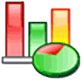 Pontos de Atenção
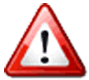 Principais Fases do Projeto
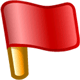 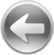 Projeto: Redundância de Instalações Físicas
Descrição do Projeto
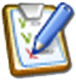 Criar estrutura física que possa comportar um datacenter secundário para redundância dos sistemas do TJPE.
Gerente do Projeto
Gestor do Negócio
Jossenilson Bezerra
Norma Lyra
Gestor do Negócio
Gestor do Negócio
Data de Conclusão
Status do Projeto
Progresso Atual
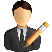 Estamos especificando o escopo do projeto.
Foram realizadas reuniões com fabricantes de soluções e realizadas visitas ao Itep e  Seduc;
Foi realizada plotagem da subestações da CELPE e vistoria dos terrenos sugeridos pela DEA, dos quais apenas um é  tecnicamente viável para construção.
Apresentação (03.04.2013) da System TI  sobre Datacenter Modular para o Diretor Geral, Assessor do Presidente do TJPE ,  Secretário de  Administração, DEA e SETIC.
Março de 2014
09%
Progressão
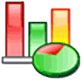 Pontos de Atenção
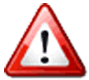 Definição do local para instalação do Datacenter.
Aguardando definição do Terreno do ITEP
Risco de atraso do projeto, por causa de aquisição e licenciamento do terreno.
Principais Fases do Projeto
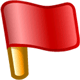 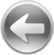 Projeto: Implantação do Service Manager
Descrição do Projeto
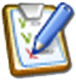 Customização e implantação da ferramenta Service Manager, que tem o objetivo de armazenar e gerenciar todos os registros de incidentes e solicitações de serviços de TIC, registrados por meio da Central de Serviços de TIC.
Gerente do Projeto
Gestor do Negócio
Carlos Rocha
Eddie Gueiros
Gestor do Negócio
Gestor do Negócio
Data de Conclusão
Status do Projeto
Progresso Atual
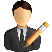 Julho de 2013
75%
A infraestrutura foi levantada em produção e foi definido os campos do AD que serão utilizados pelo Service Manager.
Progressão
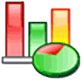 Pontos de Atenção
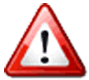 -Atraso na implantação  dos processos de incidentes de requisições de serviço devido à necessidade de esclarecimento de pontos sobre a ferramenta com a empresa contratada.
-Consolidação de um centro de custo para a ferramenta;
-A conclusão do projeto depende da contratação das demais horas em ata de consultoria. A solicitação está sendo encaminhada pela SETIC.ADTIC.
Principais Fases do Projeto
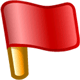 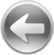 Projeto: Implantação do Configuration Manager
Descrição do Projeto
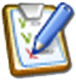 Customização e implantação da ferramenta Configuration Manager, que tem por objetivo automatizar o processo de distribuição de software e sistemas operacionais, hoje é executado de forma manual pelos técnicos de campo. Além disso, tem o objetivo de gerar e gerenciar o inventário completo dos ativos de TIC (estações de trabalho, impressoras, computadores, etc.) no âmbito da infraestrutura de TIC do TJPE.
Gerente do Projeto
Gestor do Negócio
Márcio Carneiro
Juliana Neiva
Gestor do Negócio
Gestor do Negócio
Data de Conclusão
Status do Projeto
Progresso Atual
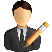 Novembro de 2013
49%
O Projeto está na fase de execução com atividades de instalação do Distribution Point nas demais áreas da RMR (já foram instalados nos 4 prédios (FRA, FTA, FPB e Palácio).
Progressão
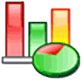 Pontos de Atenção
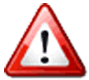 A conclusão do projeto depende da contratação das demais horas em ata de consultoria. A solicitação está sendo encaminhada pela SETIC.ADTIC.
Aquisição do Certificado Digital para ativação do vPRO.
Principais Fases do Projeto
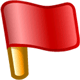 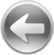 Projeto: Implantação do Operation Manager
Descrição do Projeto
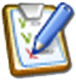 Este projeto tem como propósito a implantação da ferramenta Microsoft Operations Manager, componente este da plataforma Microsoft System Center, que atenderá a necessidade existente de um maior e mais preciso gerenciamento e monitoramento do ambiente de TIC da SETIC, possibilitando assim, por meio de uma visão unificada, o diagnóstico e prevenção de falhas que ocasionam inatividade, viabilizando a alta disponibilidade dos aplicativos e serviços essenciais ao Tribunal de Justiça do Estado de Pernambuco.
Gerente do Projeto
Gestor do Negócio
Werner Rodrigues
Maurício Brainer
Gestor do Negócio
Gestor do Negócio
Data de Conclusão
Status do Projeto
Progresso Atual
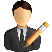 Maio de 2013
90%
A ferramenta foi implantada e 100% dos serviços críticos do TJPE já estão monitorados.
Progressão
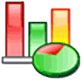 Pontos de Atenção
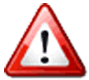 A conclusão do projeto foi adiada para maio/13 para contemplar a etapa de treinamento.
Principais Fases do Projeto
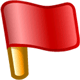 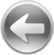 Projeto: Implantação do EPM-Microsoft
Descrição do Projeto
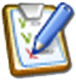 Implantar a solução Microsoft Enterprise Project Management (EPM) 2010, plataforma de Gerenciamento de Portfólio do Projeto, para automatizar os principais processos de gerenciamento de projetos da Secretaria de Tecnologia da Informação (Setic) do TJPE, permitindo a governança de todo o ciclo de vida dos projetos, desde as decisões estratégicas até o controle operacional.
Gerente do Projeto
Gestor do Negócio
Viviane Freire
Ioná Mota
Gestor do Negócio
Gestor do Negócio
Data de Conclusão
Status do Projeto
Progresso Atual
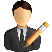 Março de 2013
A ferramenta de gerenciamento de projetos (EPM) foi implantada.
100%
Progressão
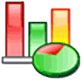 Pontos de Atenção
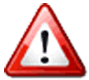 Não há.
Principais Fases do Projeto
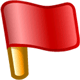 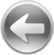 Projeto: Uso Doméstico do Office
Descrição do Projeto
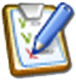 Este Projeto faz parte do Programa Microsoft, criado a partir da formalização do contrato de Enterprise Agreement (EA), celebrado entre o TJPE e a Empresa Microsoft, cujo objetivo se concentra nas seguintes ações:
• Oferecer treinamento à distância do Office 2010 para 8050 colaboradores do Tribunal de Justiça de Pernambuco (TJPE);
• Disponibilizar 8050 licenças de uso do Office 2010 para instalação nos computadores pessoais destes colaboradores.
Gerente do Projeto
Gestor do Negócio
Luciana Muniz
Juliana Neiva
Gestor do Negócio
Gestor do Negócio
Data de Conclusão
Status do Projeto
Progresso Atual
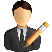 Maio de 2013
50%
Foi definido o desenho do processo de liberação das licenças  do Office;
Foi definido o Projeto Piloto de liberação das licenças
Progressão
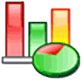 Pontos de Atenção
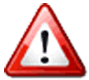 Estão sendo concluídas as atividades de definição dos Processos de liberação das licenças do office e liberação dos cursos.
Porém, as ações referentes à divulgação da liberação das licenças do office e ações de divulgação da liberação dos cursos on line da Microsoft estão suspensas. Essas ações aguardarão decisão da Setic e Diretor Geral para definição de como serão implementados.
Principais Fases do Projeto
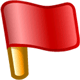 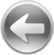 Projeto: PADRONIZAÇÃO DAS ESTAÇÕES DE TRABALHO
Descrição do Projeto
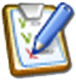 Este projeto tem como objetivo padronizar as estações de trabalho do TJPE.
Gerente do Projeto
Gestor do Negócio
Márcio Rocha
Brainer
Gestor do Negócio
Gestor do Negócio
Data de Conclusão
Status do Projeto
Progresso Atual
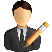 N/D
0%
O projeto está em fase de iniciação.
Foi realizada reunião de abertura do projeto com o gestor e equipe em 16/04.
A próxima etapa é a definição do Planejamento do projeto
Progressão
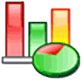 Pontos de Atenção
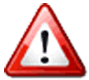 Principais Fases do Projeto
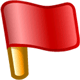 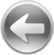 Projeto: Painel de Indicadores 1º Grau (BI)
Descrição do Projeto
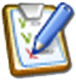 Este projeto tem o objetivo de coletar dados do 1º Grau para gerar informações gerenciais para as inspeções da Corregedoria.
Gerente do Projeto
Gestor do Negócio
Manoel Heleno
Dra. Mariana Vargas
Gestor do Negócio
Gestor do Negócio
Data de Conclusão
Status do Projeto
Progresso Atual
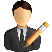 N/D
75%
Foram construídos os dashboards com os indicadores da 1ª entrega. O próximo passo é a apresentação e a validação dos dashboards pelo gestor no negócio.
Progressão
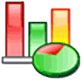 Pontos de Atenção
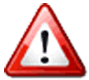 A ferramenta Data Link não está funcionando como desejado. Provavalmente precisaremos de suporte da Oracle.
Será necessário realizar um replanejamento para estimar as datas de entrega da 2ª Etapa do BI (2ª a 6ª entregas dos indicadores).
Principais Fases do Projeto
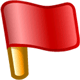 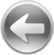 Projeto: Painel de Indicadores 2º Grau (BI)
Descrição do Projeto
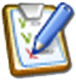 Este projeto tem o objetivo dedados do 2º Grau para gerar informações gerenciais para responder as Metas do CNJ.
Gerente do Projeto
Gestor do Negócio
A definir
Paulo Emílio
Gestor do Negócio
Gestor do Negócio
Data de Conclusão
Status do Projeto
Progresso Atual
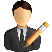 A definir
Progressão
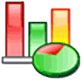 Pontos de Atenção
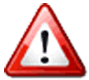 O gestor solicitou mudanças no projeto, ocasionando o replanejamento do projeto com a definição de um novo cronograma.
Principais Fases do Projeto
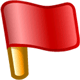 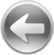 Projeto: Acompanhamento de Obras
Descrição do Projeto
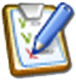 O objetivo deste projeto é a construção de um sistema para acompanhamento das obras de engenharia do Tribunal de Justiça de Pernambuco, estejam elas em processo licitatório ou execução.
Gerente do Projeto
Gestor do Negócio
Arthur Cesar
Maria José (DEA)
Gestor do Negócio
Gestor do Negócio
Data de Conclusão
Status do Projeto
Progresso Atual
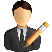 Março de 2013
100%
O sistema foi implantado.
Projeto concluído
Progressão
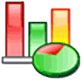 Concluído
Pontos de Atenção
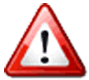 Principais Fases do Projeto
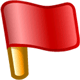 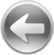 Projeto: Política de Segurança da Informação (Diretrizes)
Descrição do Projeto
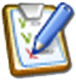 Este projeto tem como objetivos: Definir a Política de Segurança da Informação do Poder Judiciário de Pernambuco e atividades de divulgação e conscientização da PSI para os Servidores, Magistrados e Colaboradores do TJPE.
Gerente do Projeto
Gestor do Negócio
Carlos Rocha
Des. Mauro Alencar
Gestor do Negócio
Gestor do Negócio
Data de Conclusão
Status do Projeto
Progresso Atual
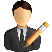 Março de 2013
100%
Projeto finalizado.
Progressão
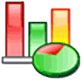 Pontos de Atenção
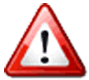 Não há.
Principais Fases do Projeto
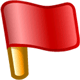 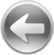 Projeto: Campanha de Divulgação e Conscientização da PSI
Descrição do Projeto
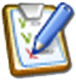 Este projeto tem como objetivos: Divulgar a Política de Segurança da Informação do Poder Judiciário de Pernambuco para os Servidores, Magistrados e Colaboradores do TJPE.
Gerente do Projeto
Gestor do Negócio
Diego Madeira
Des. Mauro Alencar
Gestor do Negócio
Gestor do Negócio
Data de Conclusão
Status do Projeto
Progresso Atual
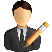 Março de 2013
99%
O projeto já foi finalizado do ponto de vista de atividades de execução do projeto.
Iremos realizar uma reunião de lições aprendidas para finalizar o projeto.
Progressão
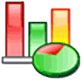 Pontos de Atenção
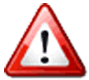 Não há
Principais Fases do Projeto
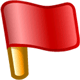 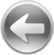 Projeto: IMPLANTAÇÃO DA NORMA DE CERTIFICADOS DIGITAIS
Descrição do Projeto
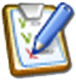 Este projeto tem como objetivo implantar a Norma de Certificados Digitais. Este projeto faz parte da Política de Segurança da Informação do TJPE e apoiará fortemente o projeto de disponibilização dos ‘Certificados Digitais para para uso em Sistemas – Infojud, Renajud...)
Gerente do Projeto
Gestor do Negócio
Juliano de Assis
Alessandra Bárbara
Gestor do Negócio
Gestor do Negócio
Data de Conclusão
Status do Projeto
Progresso Atual
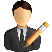 A definir
0%
Foram realizadas reuniões com o Núcleo de Segurança da Informação (Setic) para estabelecimento dos objetivos e Plano de Ação para implantação do projeto.
Progressão
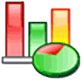 Pontos de Atenção
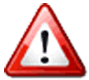 Principais Fases do Projeto
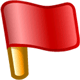 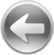 Projeto: Gestão de Riscos
Descrição do Projeto
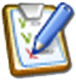 Identificar e quantificar os níveis de riscos, considerando as possíveis ameaças e vulnerabilidades, seus impactos para as atividades do TJPE e a probabilidade de sua ocorrência, devendo ainda recomendar ações de segurança que compreendam controles, políticas e procedimentos para tratamento e mitigação destes riscos.
Gerente do Projeto
Gestor do Negócio
Diego Madeira
Alessandra Bárbara
Gestor do Negócio
Gestor do Negócio
Data de Conclusão
Status do Projeto
Progresso Atual
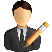 A definir
33%
Progressão
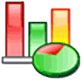 Pontos de Atenção
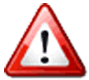 O Projeto passará por um replanejamento por conta de mudança de escopo.
As atividades serão retomadas a partir do dia 22/04, quando a Modulo prestará a consultoria necessária para definição dos PSR.
Principais Fases do Projeto
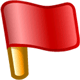 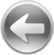 1
2
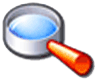 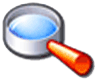 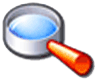 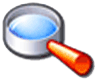 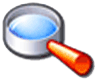 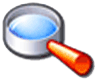 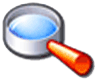 Informações
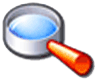 1
2
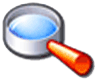 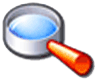 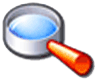 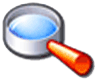 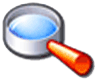 Informações
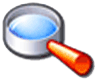 1
2
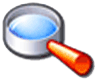 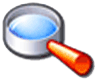 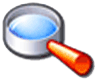 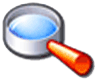 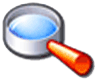 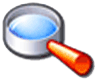 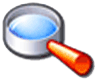 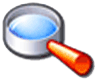 Informações
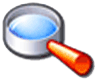 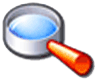 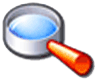 Informações
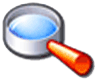 Informações
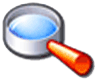 Informações
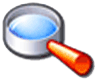 1
2
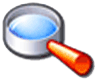 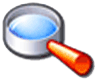 Informações
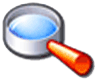 Bnmp 2º grau
Complexidade
Prazo
Relevância Estratégica
Retorno sobre Investimento
Determinação Legal
Impacto na Organização
Situação de Implementação
2
5
5
3
5
2
0
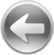 CONHECER VIRTUAL
Complexidade
Prazo
Relevância Estratégica
Retorno sobre Investimento
Determinação Legal
Impacto na Organização
Situação de Implementação
5
5
5
3
1
5
0
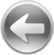 Consulta Processual CCMA
Complexidade
Prazo
Relevância Estratégica
Retorno sobre Investimento
Determinação Legal
Impacto na Organização
Situação de Implementação
5
5
5
3
1
5
0
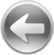 Consulta Processual Móvel
Complexidade
Prazo
Relevância Estratégica
Retorno sobre Investimento
Determinação Legal
Impacto na Organização
Situação de Implementação
2
5
5
3
1
5
0
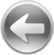 Consulta Processual Unificada
Complexidade
Prazo
Relevância Estratégica
Retorno sobre Investimento
Determinação Legal
Impacto na Organização
Situação de Implementação
5
3
5
3
1
5
0
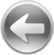 SISTEMA DE LEILÃO ELETRÔNICO
Complexidade
Prazo
Relevância Estratégica
Retorno sobre Investimento
Determinação Legal
Impacto na Organização
Situação de Implementação
2
3
5
5
1
5
0
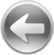 Acompanhamento de Medidas Sócio Educativas
Complexidade
Prazo
Relevância Estratégica
Retorno sobre Investimento
Determinação Legal
Impacto na Organização
Situação de Implementação
5
5
3
3
1
5
0
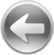 Cemando 2º Grau
Complexidade
Prazo
Relevância Estratégica
Retorno sobre Investimento
Determinação Legal
Impacto na Organização
Situação de Implementação
5
5
5
3
1
2
0
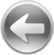 Integração do Judwin 1º Grau com o CNACL
Complexidade
Prazo
Relevância Estratégica
Retorno sobre Investimento
Determinação Legal
Impacto na Organização
Situação de Implementação
5
5
3
3
1
2
0
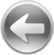 CONSULTA PROCESSUAL DO ADVOGADO
Complexidade
Prazo
Relevância Estratégica
Retorno sobre Investimento
Determinação Legal
Impacto na Organização
Situação de Implementação
5
3
1
0
1
4
4
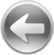 Controle de acolhimento e adoção
Complexidade
Prazo
Relevância Estratégica
Retorno sobre Investimento
Determinação Legal
Impacto na Organização
Situação de Implementação
2
3
3
3
1
5
0
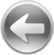 SISTEMA DE GESTÃO DA SEJU
Complexidade
Prazo
Relevância Estratégica
Retorno sobre Investimento
Determinação Legal
Impacto na Organização
Situação de Implementação
2
3
5
3
1
2
0
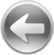 Gerenciador de Contas de Depósito Judicial
Complexidade
Prazo
Relevância Estratégica
Retorno sobre Investimento
Determinação Legal
Impacto na Organização
Situação de Implementação
2
1
5
5
1
2
0
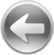 PÁGINA DA COPLAN
Complexidade
Prazo
Relevância Estratégica
Retorno sobre Investimento
Determinação Legal
Impacto na Organização
Situação de Implementação
5
3
1
3
3
5
0
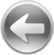 Substituição do SISPE
Complexidade
Prazo
Relevância Estratégica
Retorno sobre Investimento
Determinação Legal
Impacto na Organização
Situação de Implementação
5
3
3
3
1
3
0
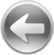 Aquisição de Sistema para o Centro de Saúde
Complexidade
Prazo
Relevância Estratégica
Retorno sobre Investimento
Determinação Legal
Impacto na Organização
Situação de Implementação
5
3
3
3
1
3
0
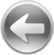 SISTEMA INTEGRADO DE GESTÃO PÚBLICA (GRP)
Complexidade
Prazo
Relevância Estratégica
Retorno sobre Investimento
Determinação Legal
Impacto na Organização
Situação de Implementação
2
1
5
5
1
3
0
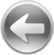 CONTROLE DO SERVIÇO DE TÁXI
Complexidade
Prazo
Relevância Estratégica
Retorno sobre Investimento
Determinação Legal
Impacto na Organização
Situação de Implementação
5
3
1
5
1
3
0
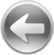 Controle da transparência passiva
Complexidade
Prazo
Relevância Estratégica
Retorno sobre Investimento
Determinação Legal
Impacto na Organização
Situação de Implementação
2
3
1
0
3
5
0
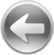 NOVO SISTEMA DE OUVIDORIA
Complexidade
Prazo
Relevância Estratégica
Retorno sobre Investimento
Determinação Legal
Impacto na Organização
Situação de Implementação
2
3
1
3
1
5
0
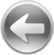 Sistema de Frequência
Complexidade
Prazo
Relevância Estratégica
Retorno sobre Investimento
Determinação Legal
Impacto na Organização
Situação de Implementação
5
3
1
0
3
3
0
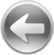 Publicação de resenhas
Complexidade
Prazo
Relevância Estratégica
Retorno sobre Investimento
Determinação Legal
Impacto na Organização
Situação de Implementação
5
3
1
3
1
3
0
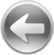 BANCO DE TALENTOS
Complexidade
Prazo
Relevância Estratégica
Retorno sobre Investimento
Determinação Legal
Impacto na Organização
Situação de Implementação
5
3
3
0
1
3
0
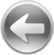 SISTEMA PARA O CENTRO DE JUSTIÇA TERAPÊUTICO
Complexidade
Prazo
Relevância Estratégica
Retorno sobre Investimento
Determinação Legal
Impacto na Organização
Situação de Implementação
2
3
3
3
1
2
0
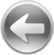 CONTROLE PÓS-GRADUAÇÃO
Complexidade
Prazo
Relevância Estratégica
Retorno sobre Investimento
Determinação Legal
Impacto na Organização
Situação de Implementação
2
3
1
3
1
3
0
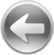 SERVIÇOS E OBRAS DE ENGENHARIA
Complexidade
Prazo
Relevância Estratégica
Retorno sobre Investimento
Determinação Legal
Impacto na Organização
Situação de Implementação
2
3
1
3
1
1
0
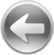 FOLHA DE PAGAMENTO DOS ESTAGIÁRIOS
Complexidade
Prazo
Relevância Estratégica
Retorno sobre Investimento
Determinação Legal
Impacto na Organização
Situação de Implementação
2
3
1
3
1
1
0
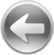